أوراق عمل وحدة




(يلتزم بقواعد الأمن والسلامة)
وضع عدت مجسمات مختلفة ومجسمات لمعدات الطوارئ امام الطالب ليفرز من بين هذه المجسمات المعدات الخاصة بالطوارئ ووضعها في السلة
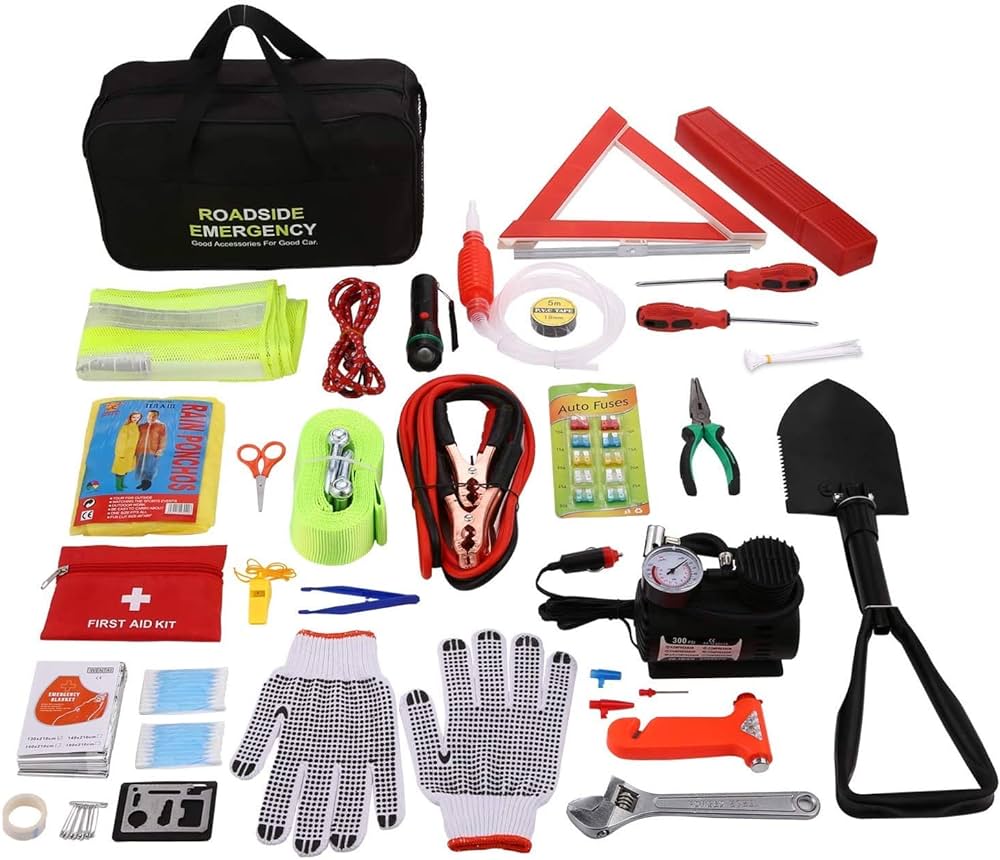 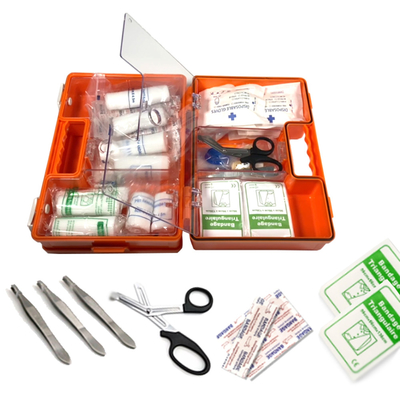 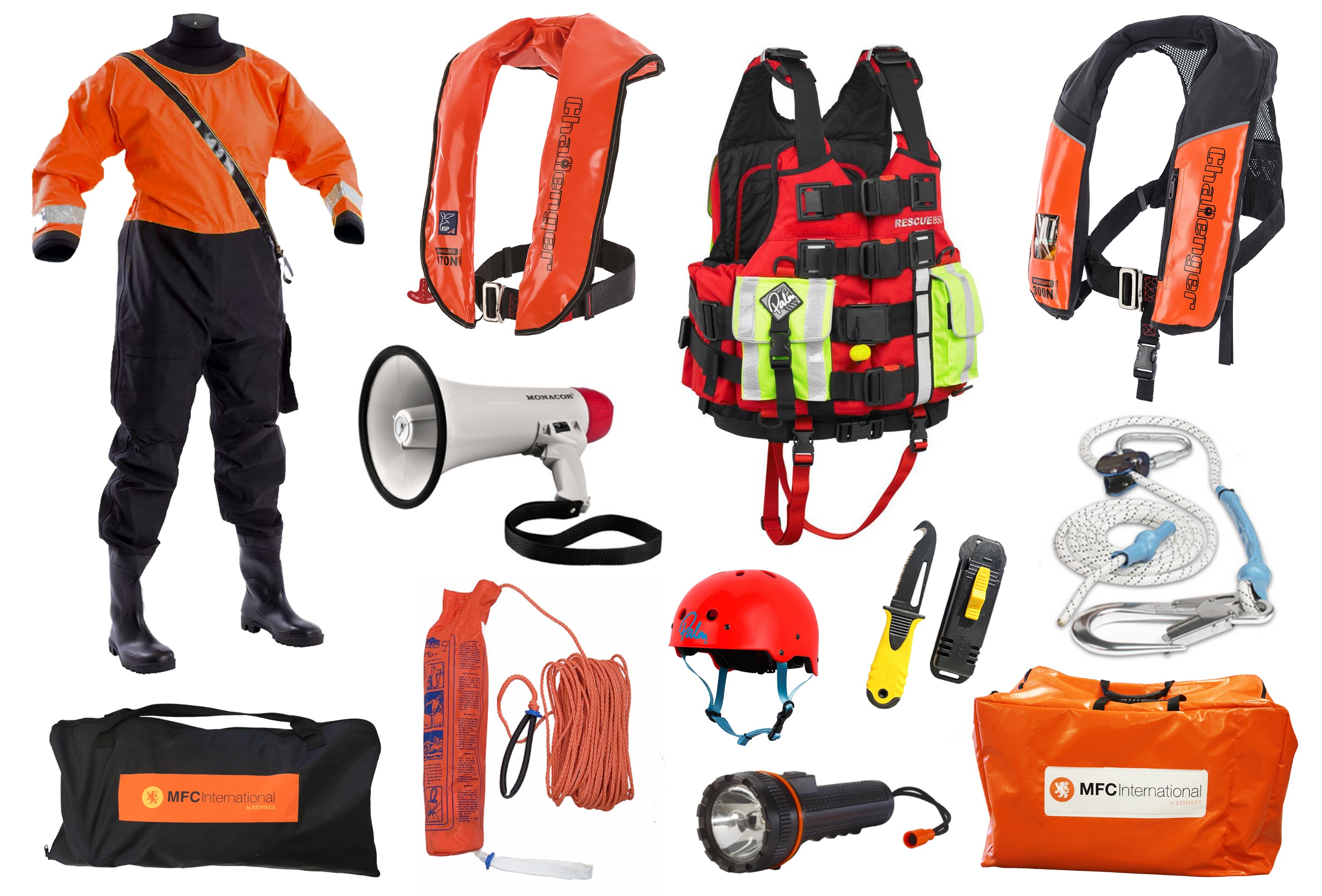 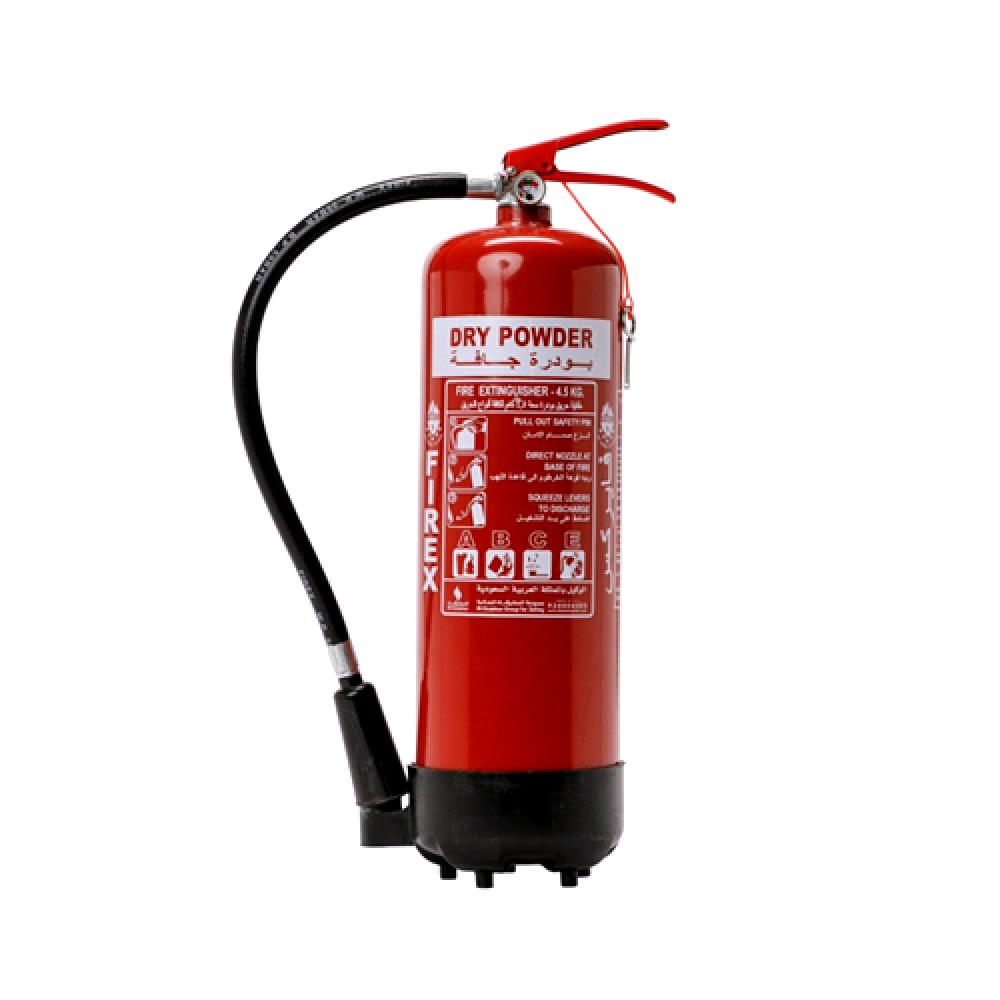 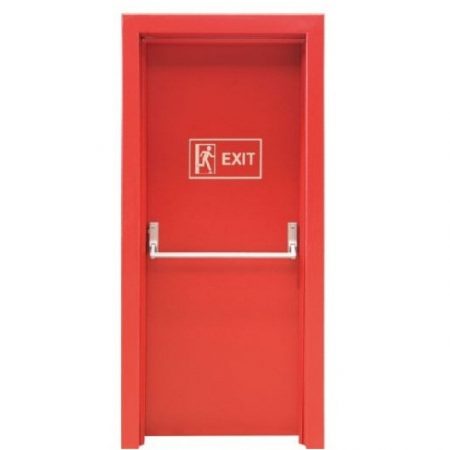